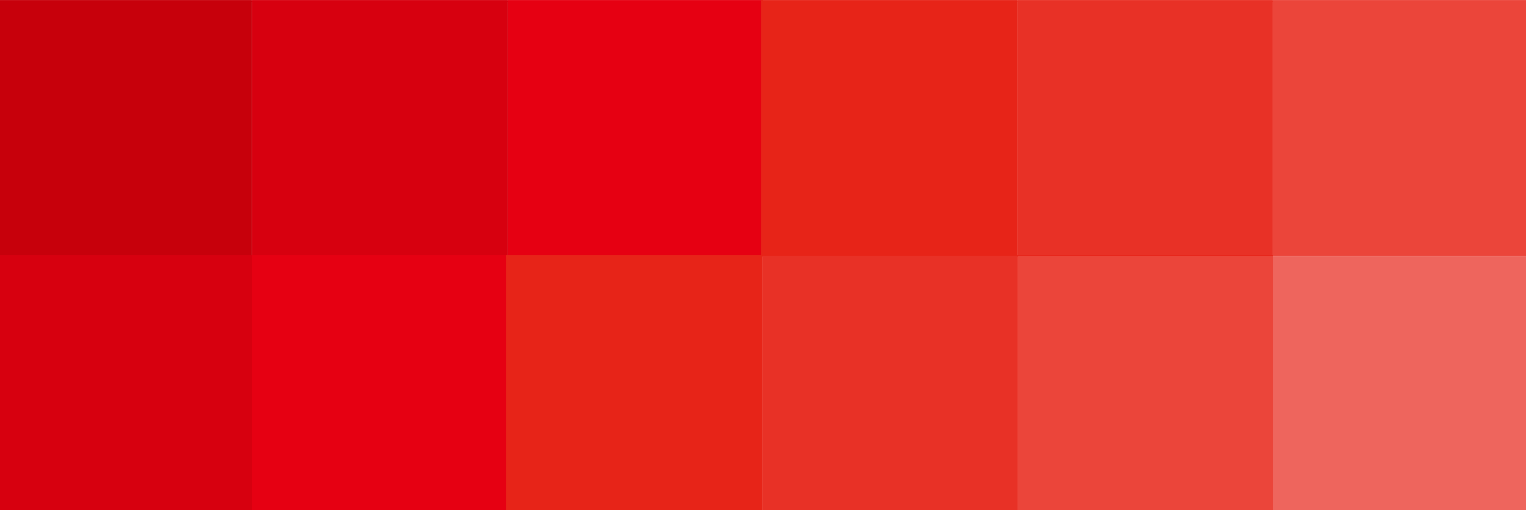 儿童健康开学第一课
常州市新北区妇幼保健计划生育服务中心
2025年2月14日
爱 护 小 牙 齿
健 康 每 一 天
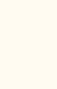 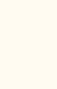 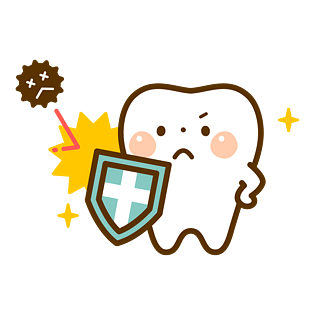 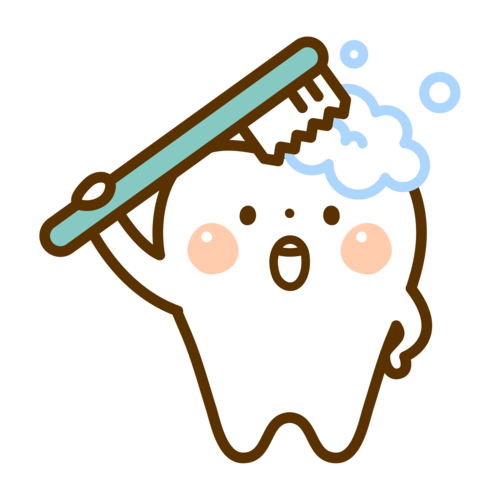 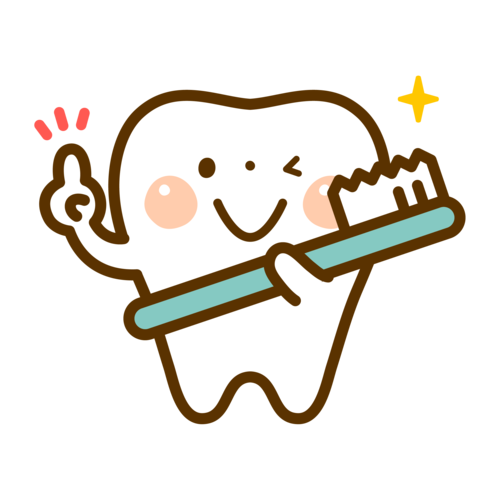 牙齿的作用？
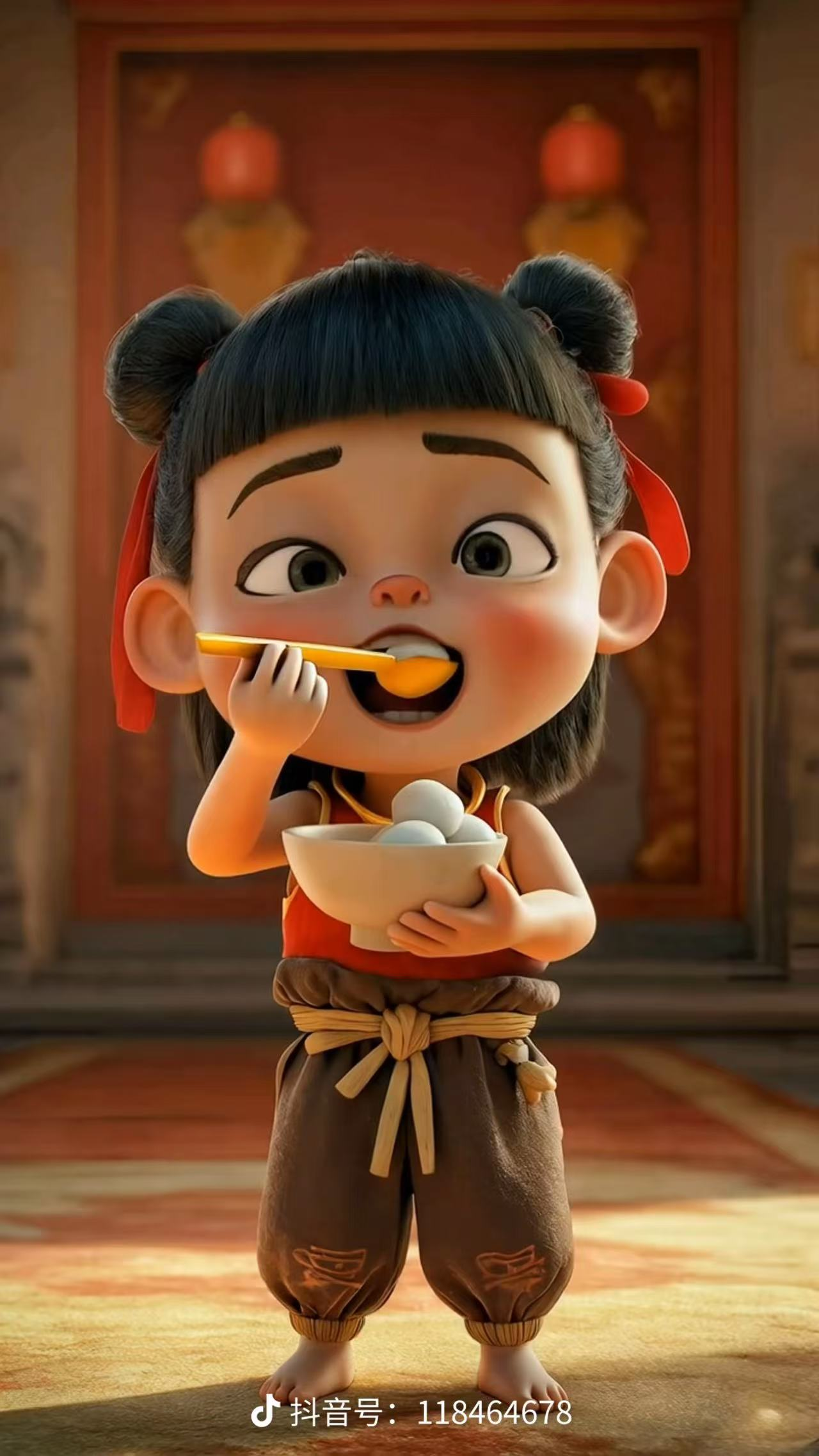 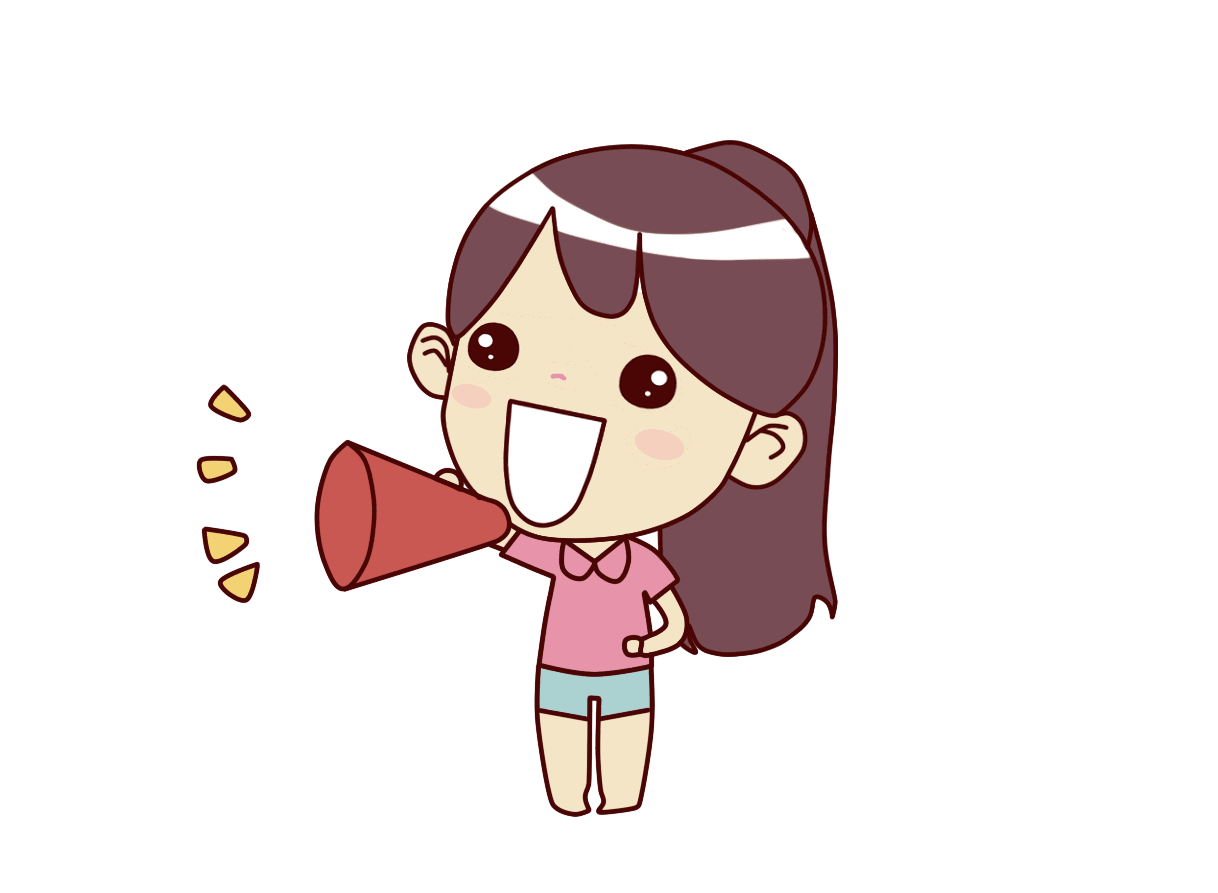 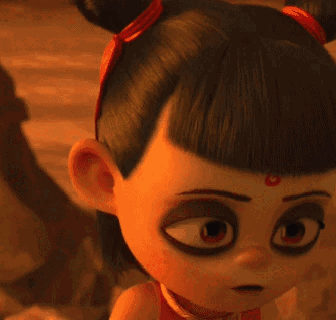 咀嚼食物
辅助发音
微笑
[Speaker Notes: 牙齿的作用？（帮助我们吃东西、说话和微笑）。刷牙可以让牙齿干净、健康！如果不刷牙，牙齿会生病，长蛀牙！]
为什么要保护牙齿？
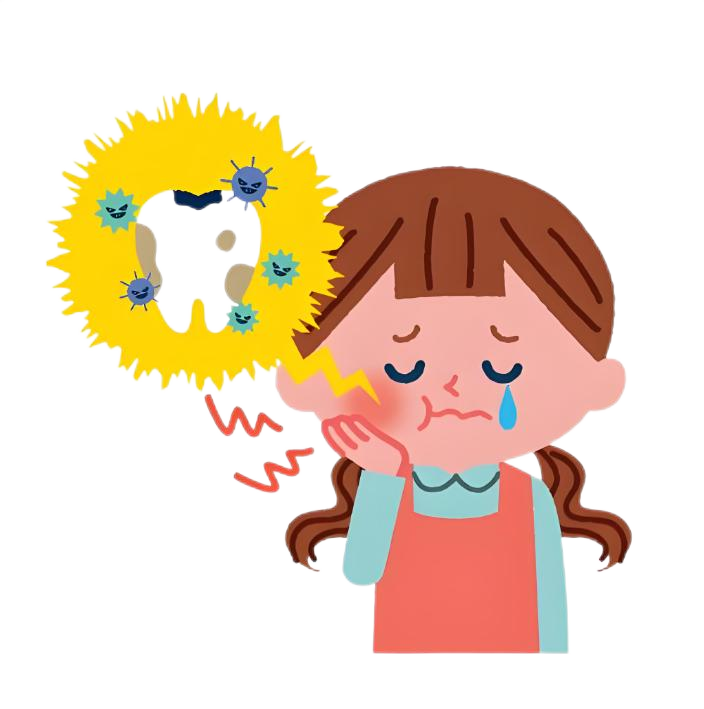 会长蛀牙！！
[Speaker Notes: 牙齿的作用？（帮助我们吃东西、说话和微笑）。刷牙可以让牙齿干净、健康！如果不刷牙，牙齿会生病，长蛀牙！]
保护牙齿的方法？
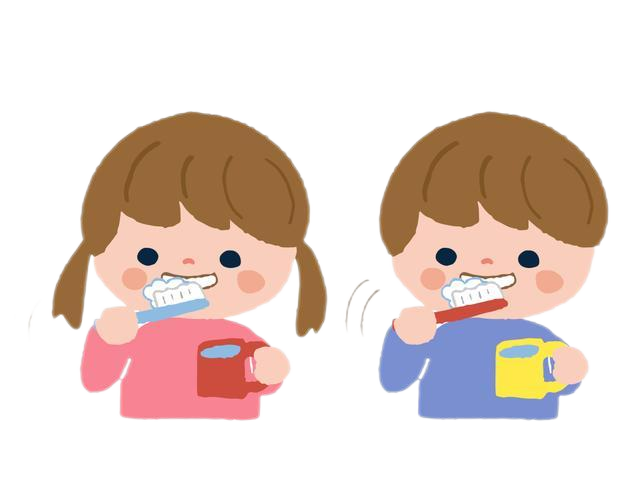 1.养成刷牙好习惯：每天早晚两次，饭后漱口
[Speaker Notes: 牙齿的作用？（帮助我们吃东西、说话和微笑）。刷牙可以让牙齿干净、健康！如果不刷牙，牙齿会生病，长蛀牙！]
圆弧刷牙法
画圈刷牙法：
牙齿外面画圈刷牙齿里面颤动刷咬合面要来回刷
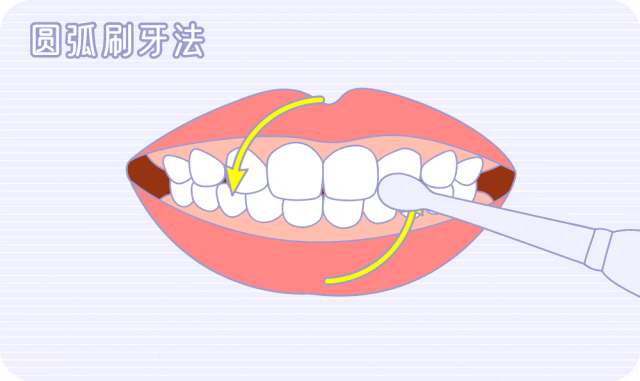 [Speaker Notes: 牙齿的作用？（帮助我们吃东西、说话和微笑）。刷牙可以让牙齿干净、健康！如果不刷牙，牙齿会生病，长蛀牙！]
圆弧刷牙法
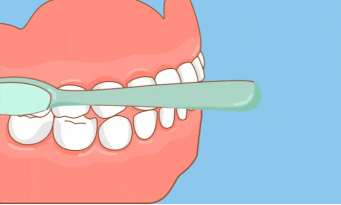 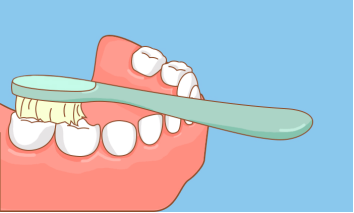 牙齿里面颤动刷
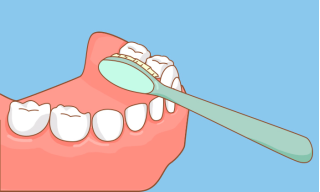 咬合面要来回刷
牙齿外面转圈刷
[Speaker Notes: 牙齿的作用？（帮助我们吃东西、说话和微笑）。刷牙可以让牙齿干净、健康！如果不刷牙，牙齿会生病，长蛀牙！]
保护牙齿的方法？
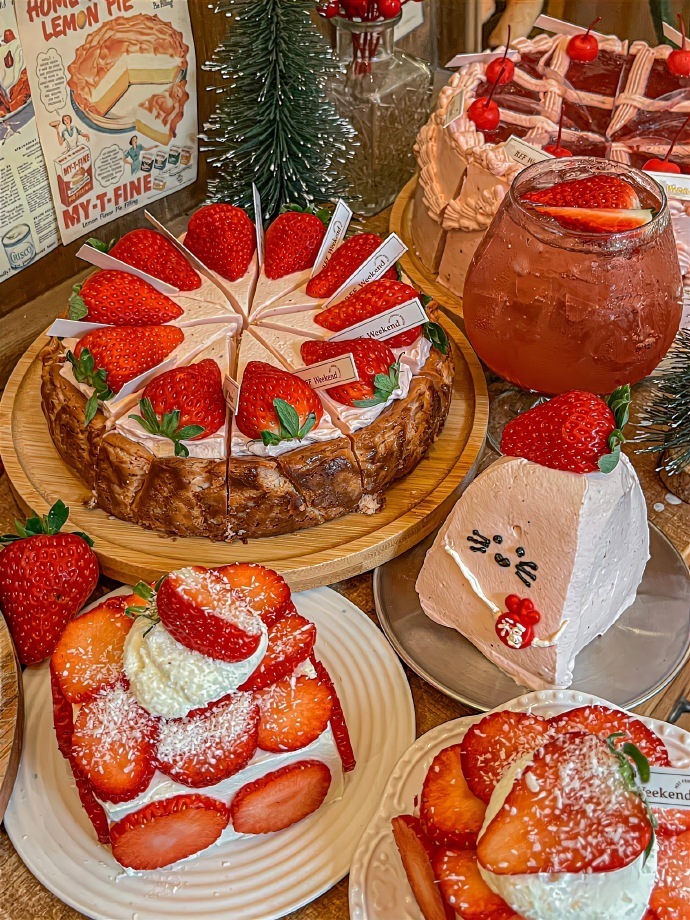 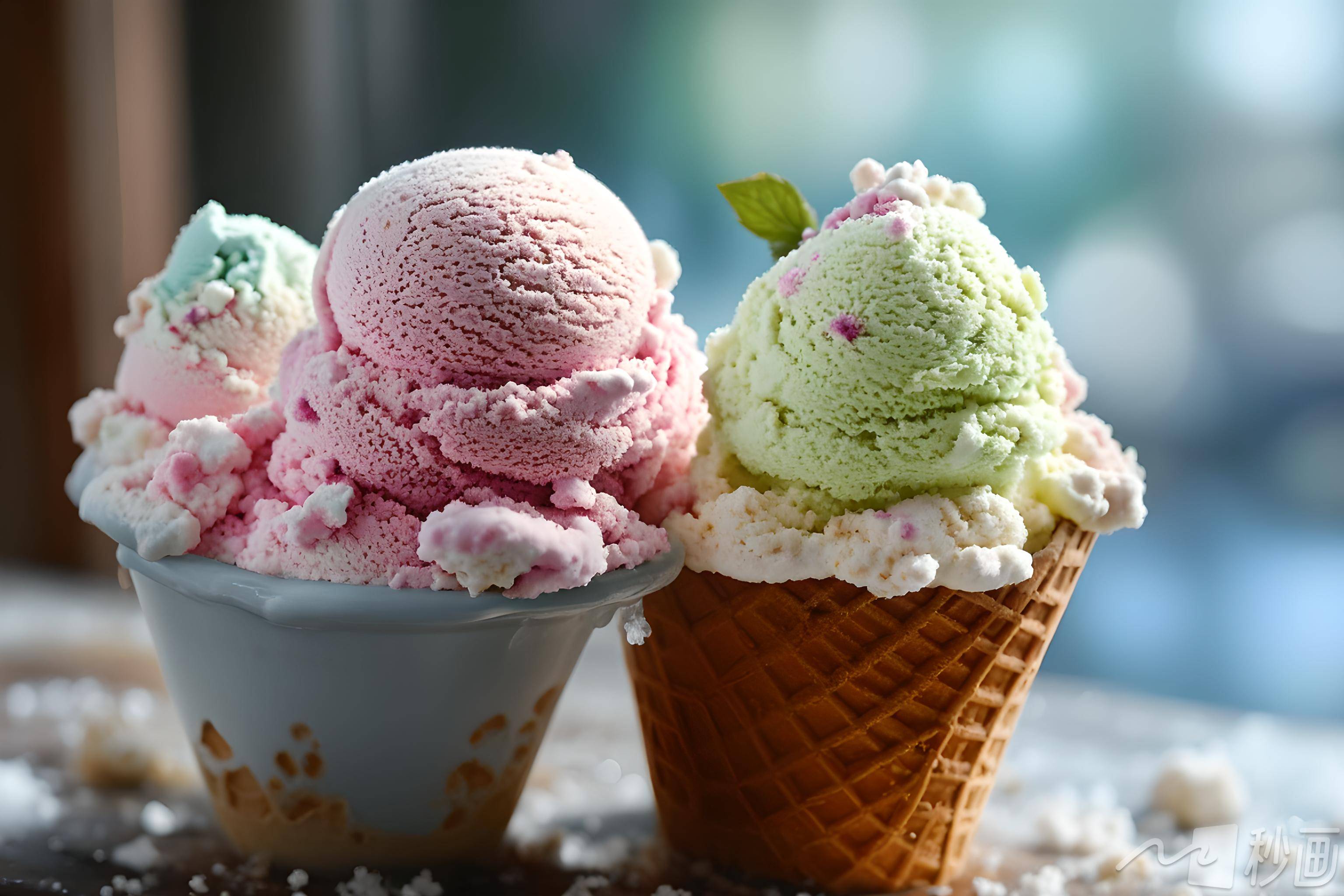 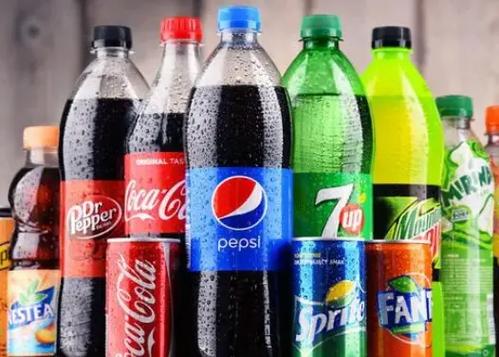 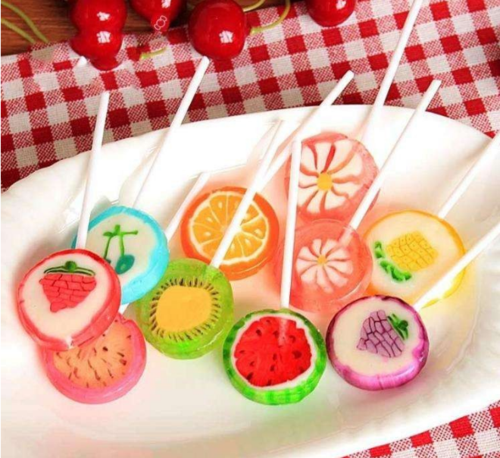 2.合理饮食，少吃甜食和碳酸饮料
保护牙齿的方法？
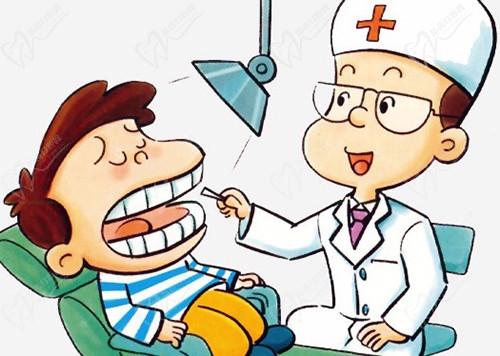 3.定期检查：每六个月进行一次口腔健康检查
[Speaker Notes: 牙齿的作用？（帮助我们吃东西、说话和微笑）。刷牙可以让牙齿干净、健康！如果不刷牙，牙齿会生病，长蛀牙！]